3. Thực hành:
*  Hoạt động cá nhân.
- Học sinh tự do thể hiện chân dung của mình, của bạn
Giới thiệu sản phẩm tiết 1
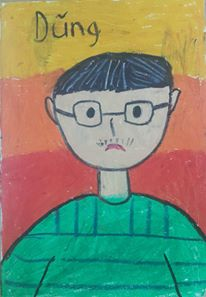 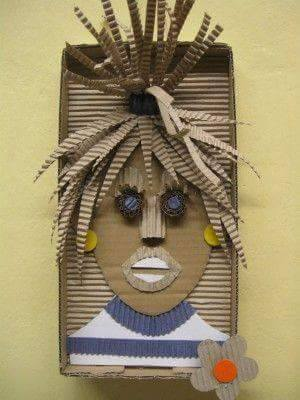 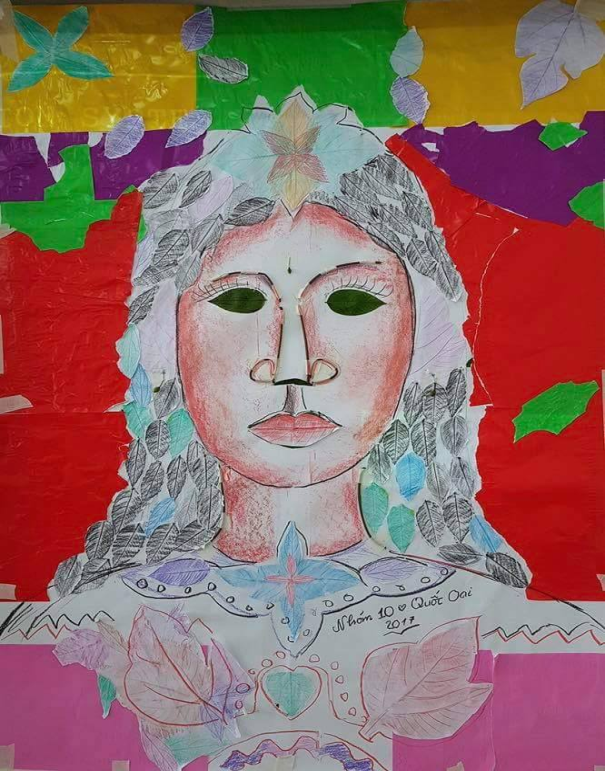 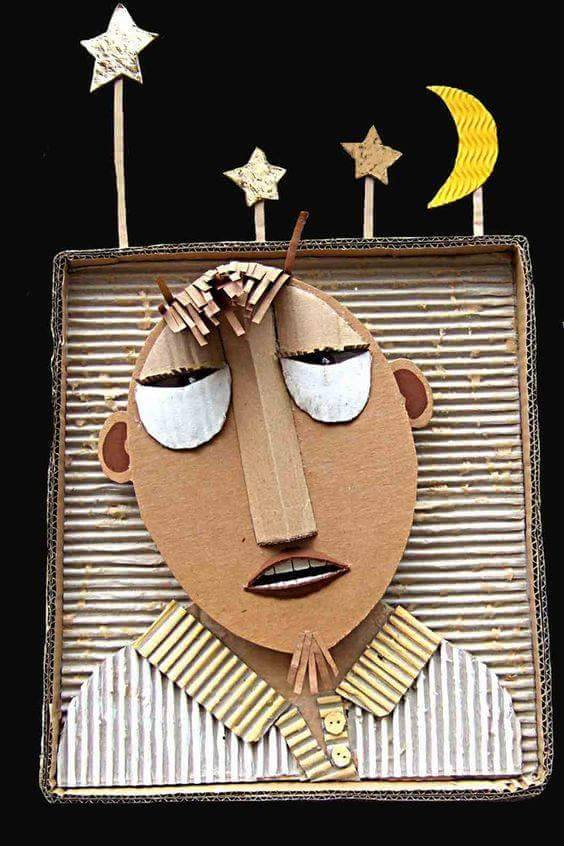 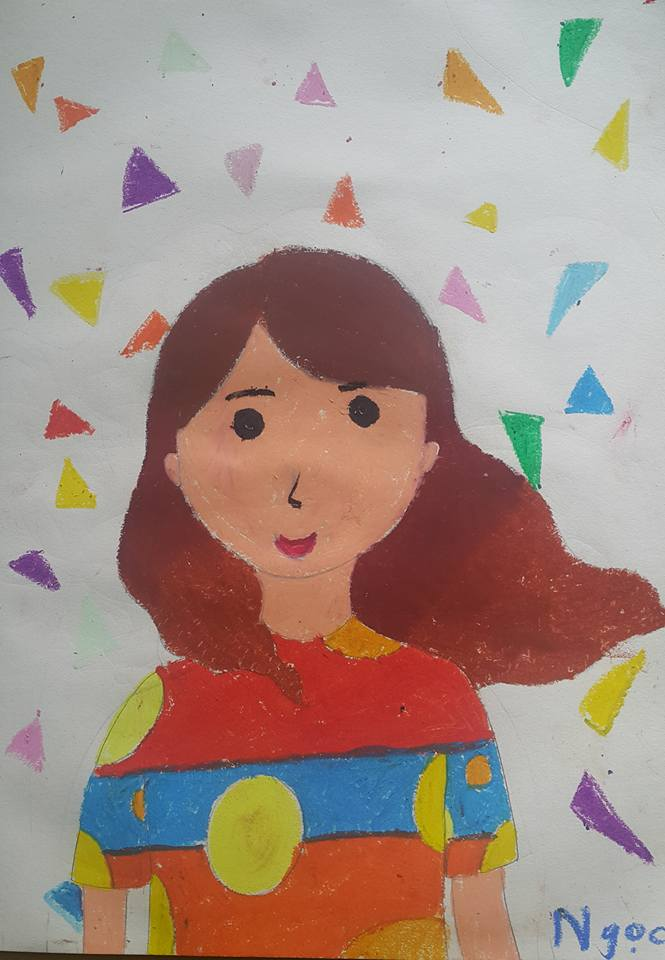